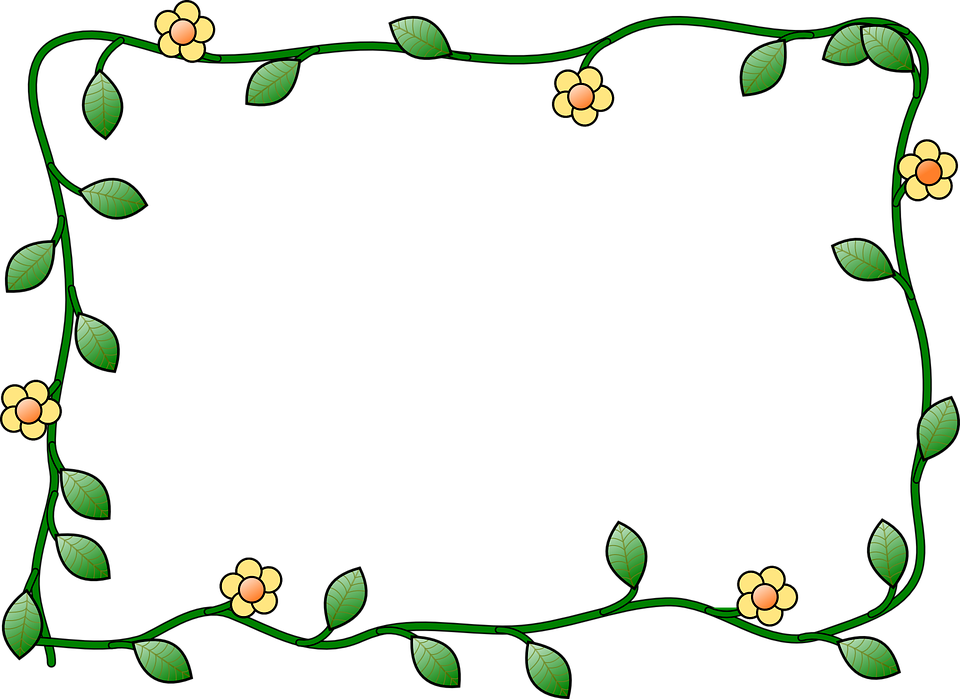 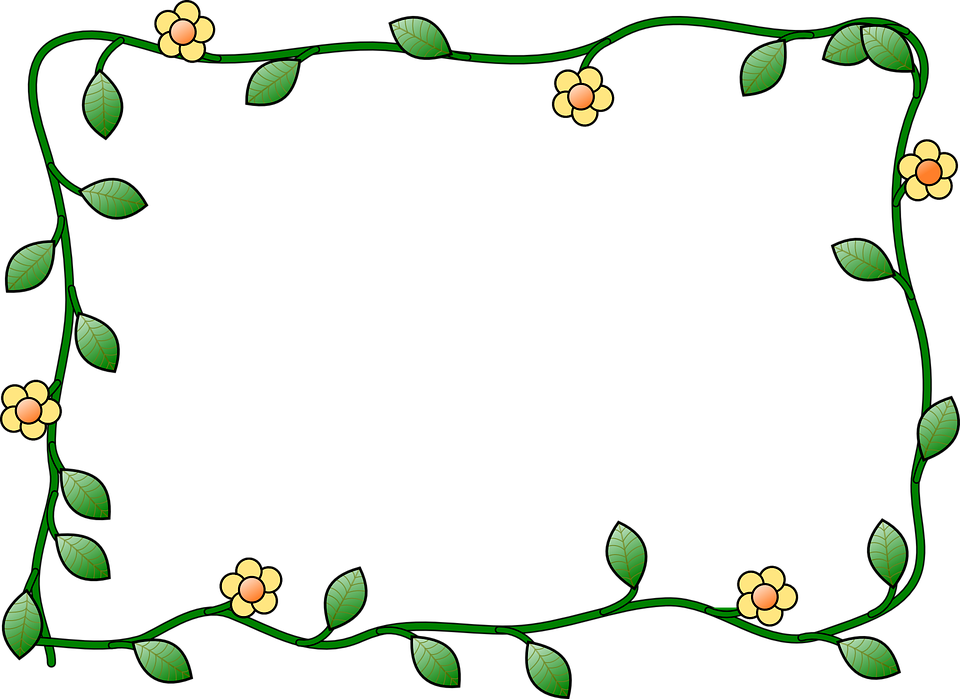 Dear ____________________
Dear ____________________
FOR YOU
FOR YOU
~ made with love ~
~ made with love ~
From ____________________
From ____________________
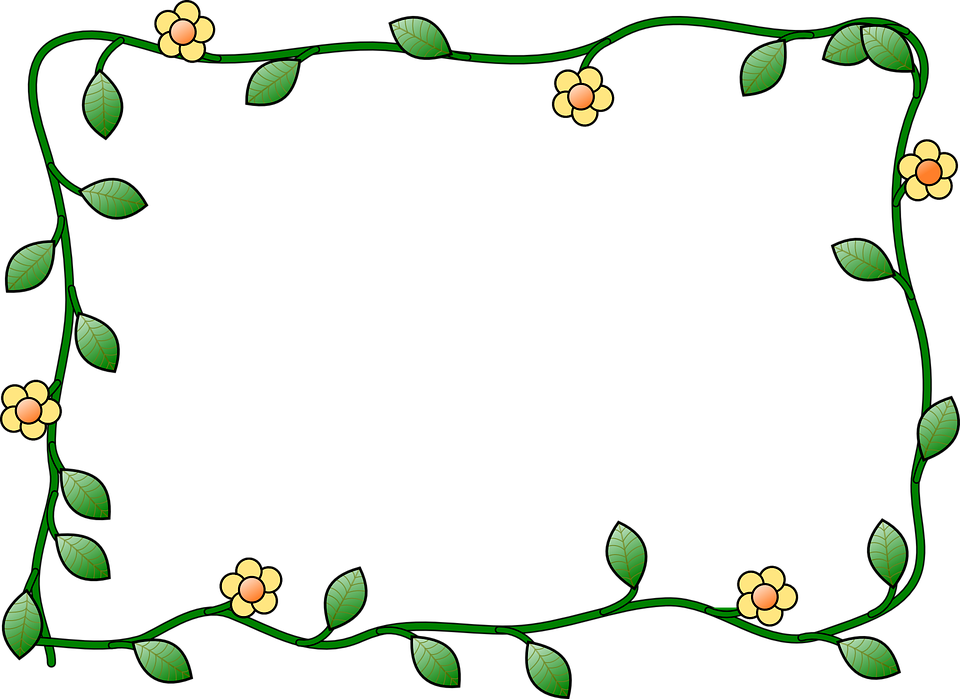 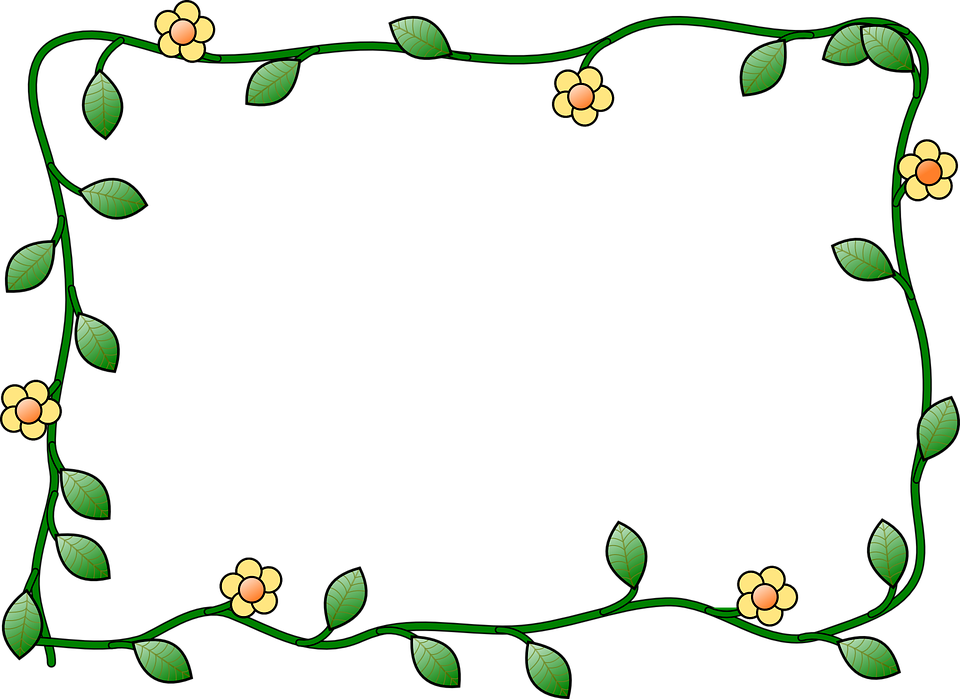 Dear ____________________
Dear ____________________
FOR YOU
FOR YOU
~ made with love ~
~ made with love ~
From ____________________
From ____________________
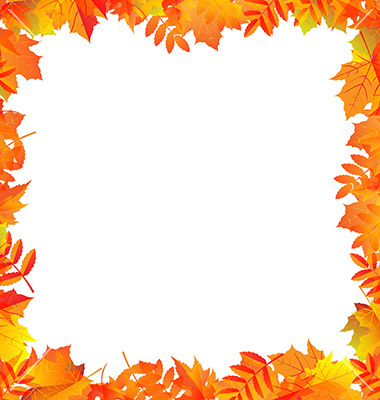 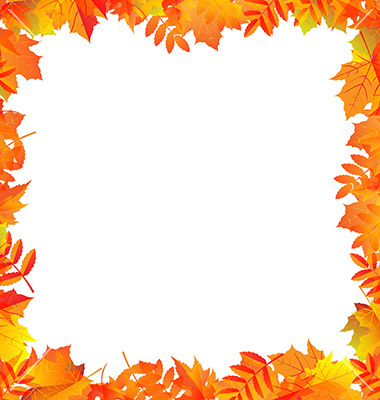 To:
To:
Thinking of you.
Thinking of you.
With love from:
With love from:
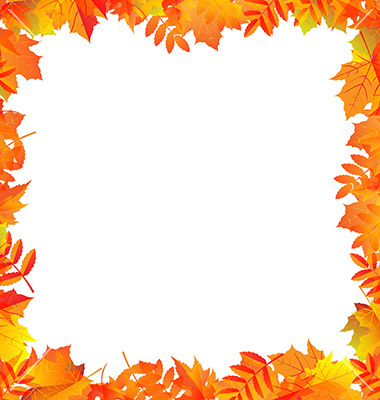 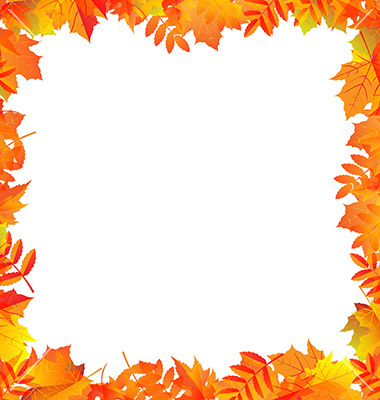 To:
To:
Thinking of you.
Thinking of you.
With love from:
With love from:
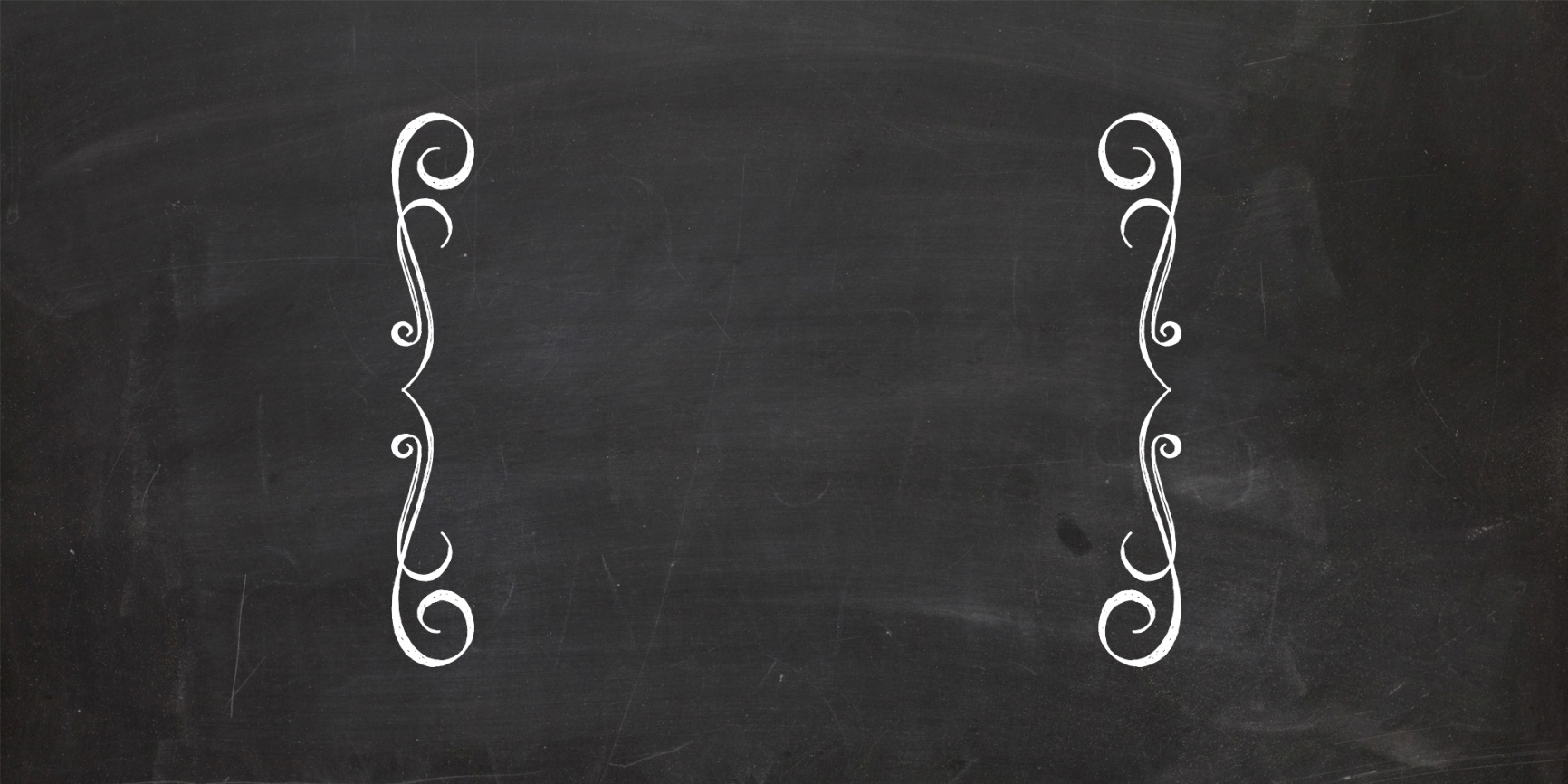 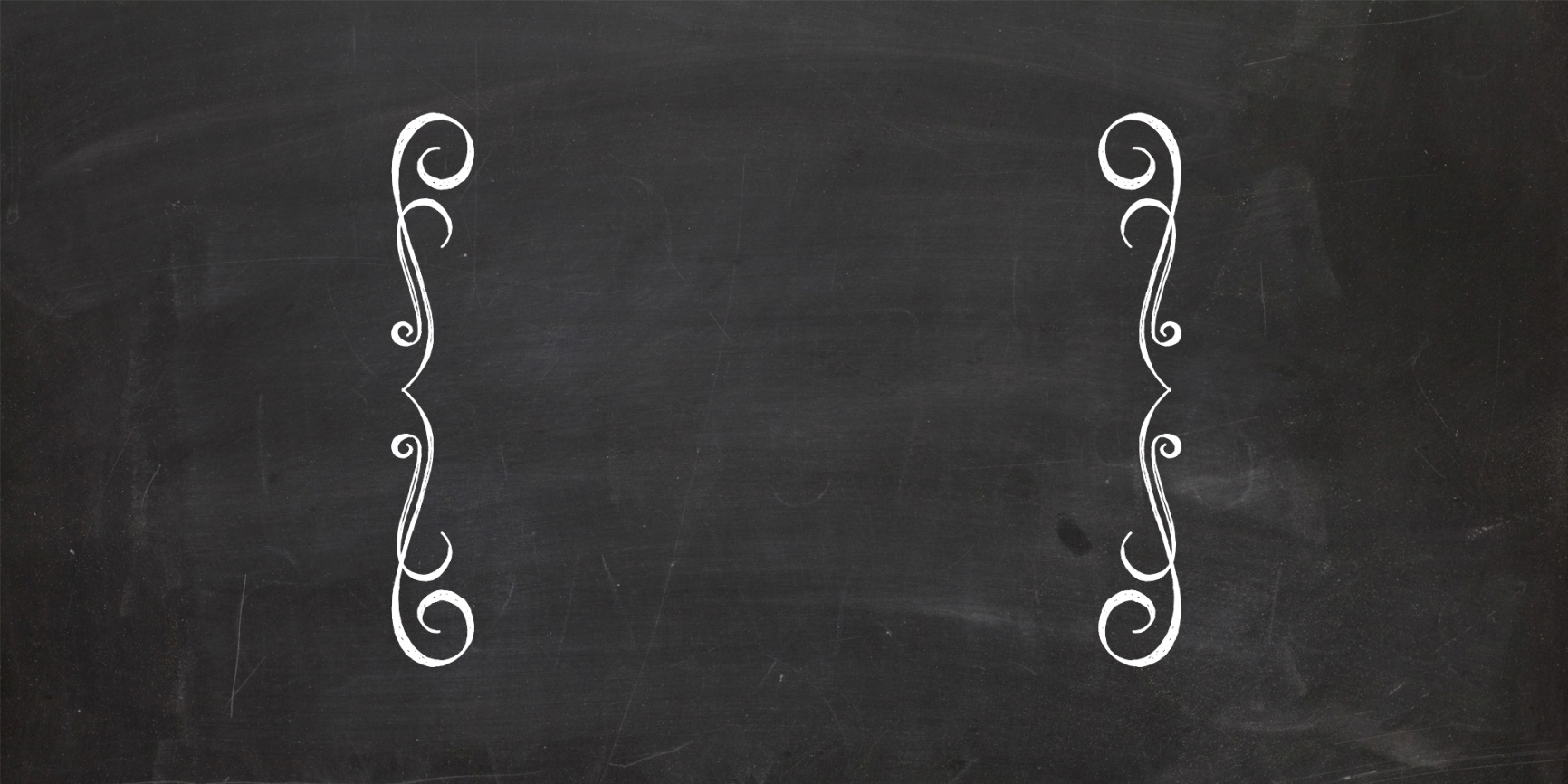 

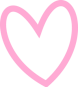 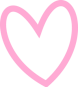 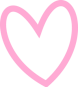 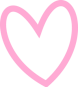 Dear:
Dear:
~ made with love ~
~ made with love ~
FOR YOU
FOR YOU
From:
From:
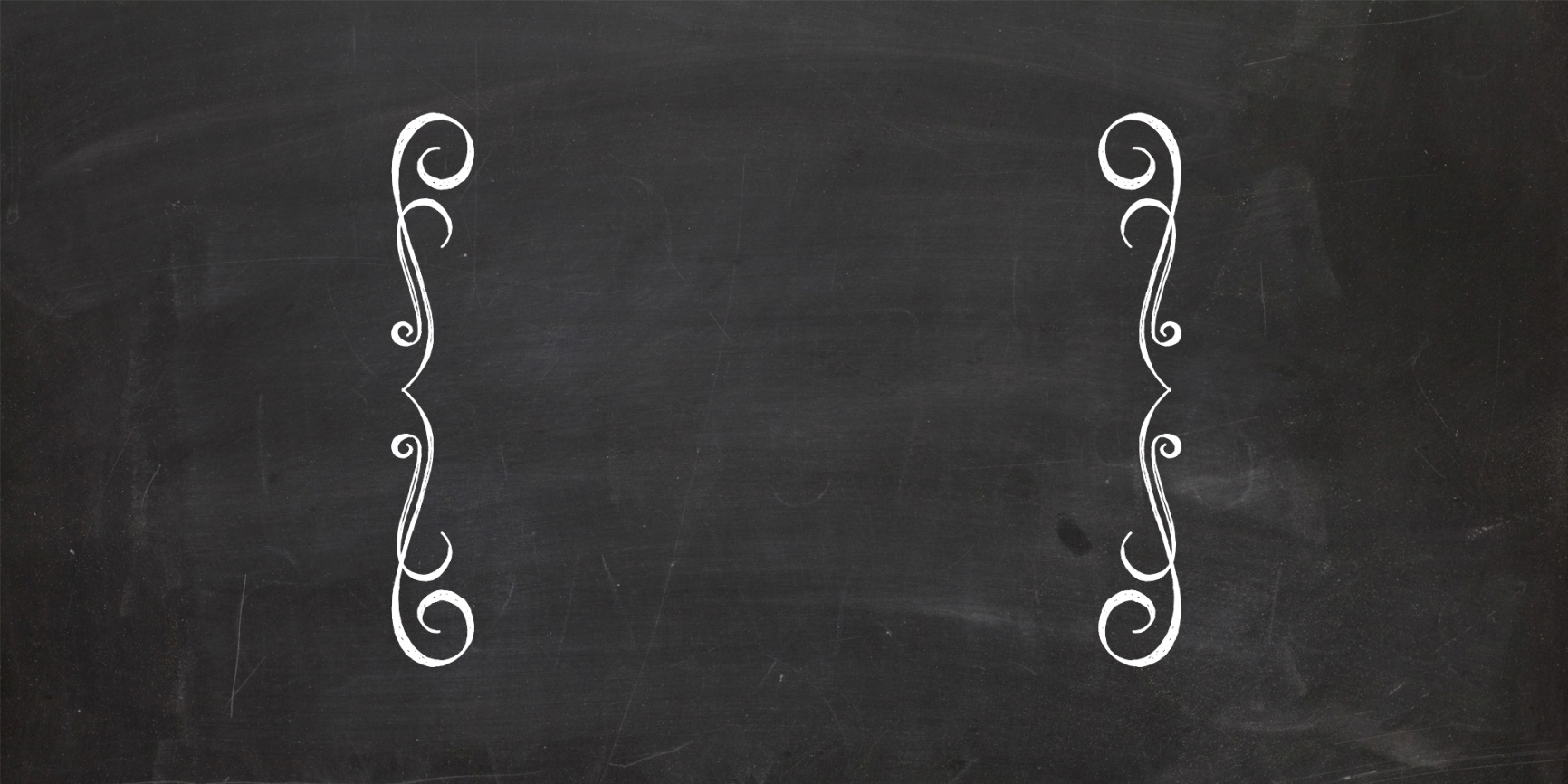 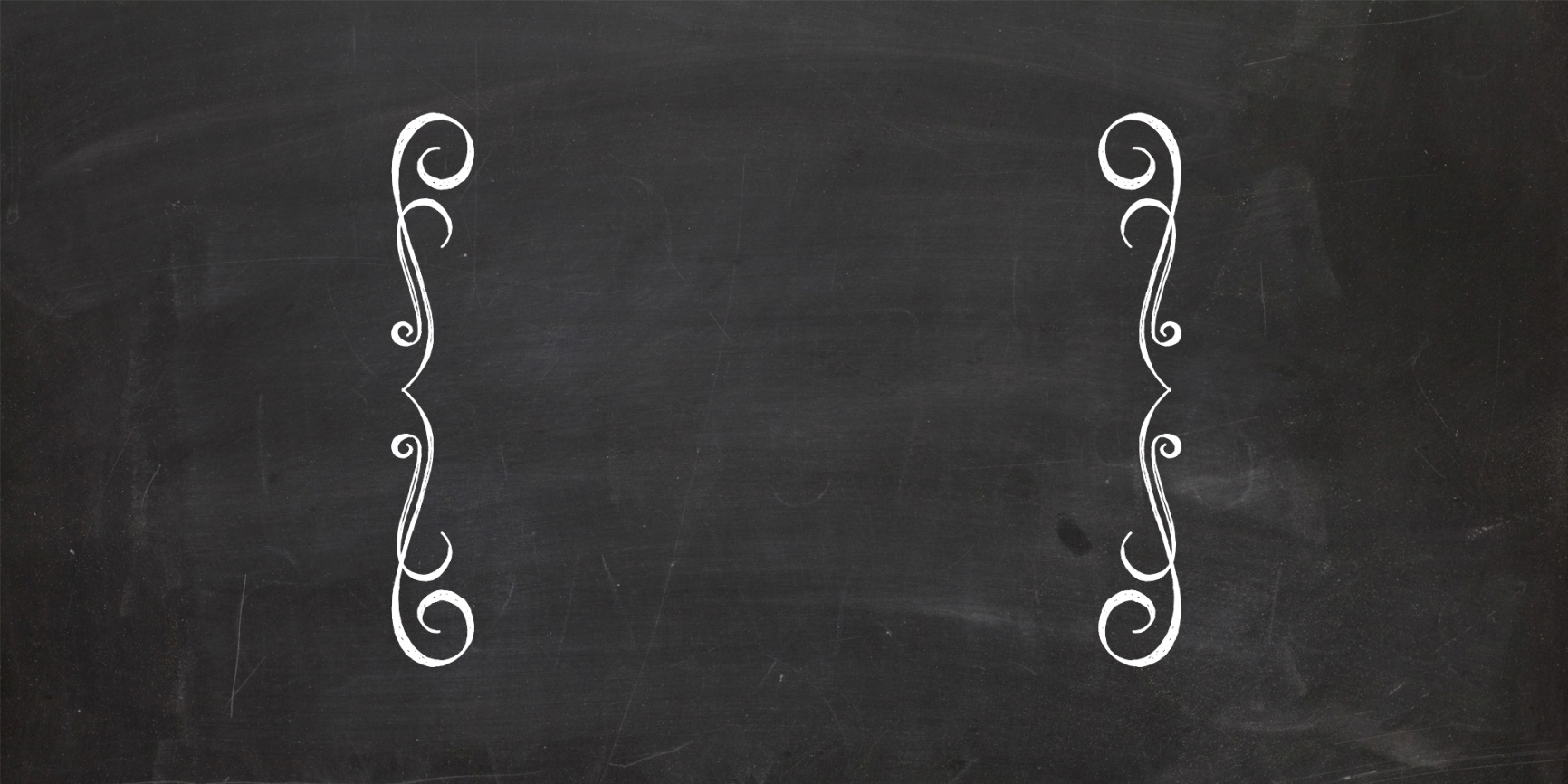 

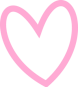 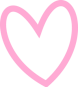 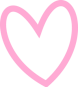 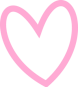 Dear:
Dear:
~ made with love ~
~ made with love ~
FOR YOU
FOR YOU
From:
From: